Classroom Expectations
RESPECT
Aretha Franklin knows what she’s talking about. RESPECT one another ALL THE TIME. This is the #1 rule in my classroom.
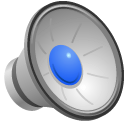 An excuse is not a pretty color on you.
Printers are unreliable…that is a fact. To avoid coming to school with the “Printer Excuse” (which I won’t even bother hearing), do not be a printing procrastinator (try saying that 5 times fast). You should print the night before an assignment is due, so if your printer breaks, you can either have a friend print or you can come to school EARLY to print in the media center or in a classroom (from your email or a USB).
http://www.youtube.com/watch?v=fjsSr3z5nVk
Hay is for Horses…so is whining.
I expect that no matter what we do in class, you keep a positive attitude about it, whether it be assigned homework, a due date, a new activity, moving around, etc. Attitudes (good or bad) are contagious, so in order to keep this room a positive learning environment, make sure your attitude is somewhere on the “good” end of the spectrum.
http://www.youtube.com/watch?v=6fyJ0QmmO3w
As Scar would tell you, “BE PREPAAAAAARED!”
You’ve been in school for 10+ years…by now, I think you know you will be in class from Monday through Friday, so it’s no surprise that you need your writing utensil, your folder/binder, your books, and your notebook every single day…keep it all in your backpack so you never forget it.
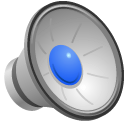 Only my grandpa visits the bathroom 10 times an hour.
You are human and sometimes nature calls…just be reasonable about your bathroom visits. If you need to go, there is one pass for the boy’s bathroom and one pass for the girl’s bathroom. If they are taken, wait until the person comes back and then you may go without disrupting. Try to limit it to emergencies only since people leaving and coming back all of the time is extremely disruptive. I don’t permit bathroom visits during lectures/notes/lessons unless it is an emergency.
Leave my classroom better than you found it.
I kind of like my room a lot, and I spend more time in it than at my real home…so please keep it clean and respect our space  (no gum under chairs and tables, no garbage left behind, no writing on furniture, etc.)
http://www.youtube.com/watch?v=PJhXVg2QisM
Early is on time and on time is late.
As a responsible adult in any career path, you will be judged on your promptness…people see tardiness as a testament to your character; they will perceive you as lazy and full of excuses. You’re not too cool to be early…the sooner you figure that out, the more successful you will be in my class and in your future.
 http://www.youtube.com/watch?v=QRaliA4T1ck
Wait…we need our notes to study?
YES…quizzes, tests, and essays will be based off the notes you take in class. I expect you to take detailed notes in your notebook and keep them organized by date for easy access when you need them. You will be very thankful when it comes time for assignments and quizzes and your notes are organized!
 If you don’t…
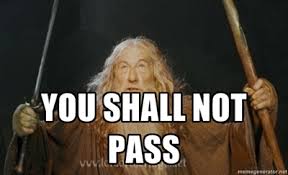